программа подготовки магистров
Механика  и математическое  моделирование
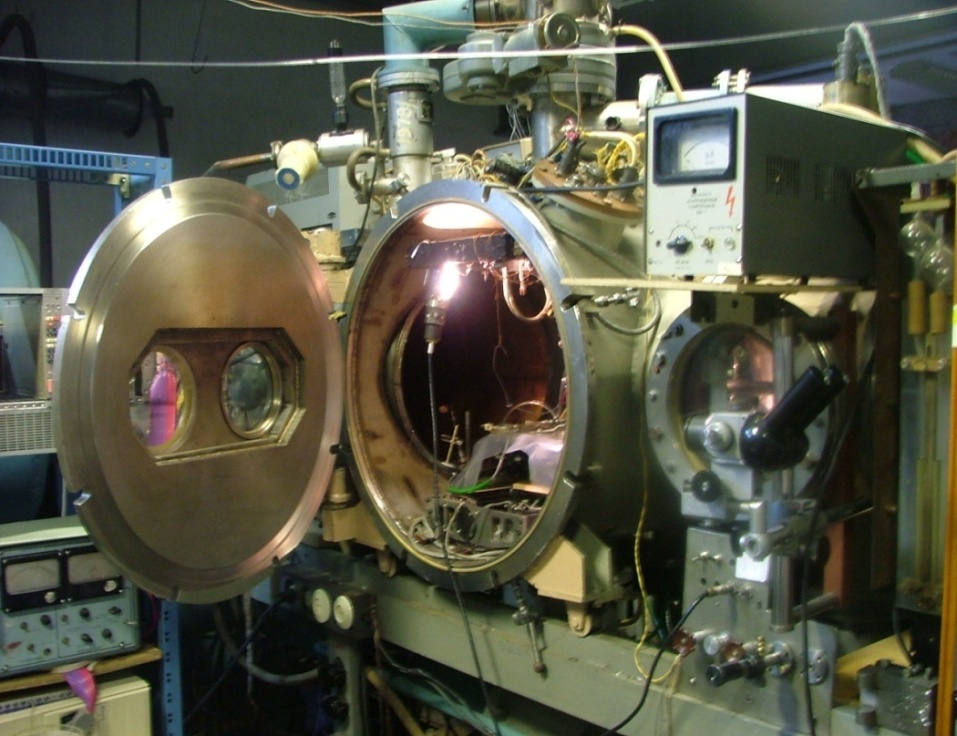 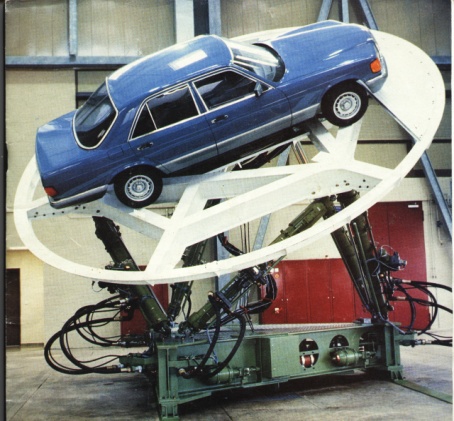 О программе
Направление подготовки
     Механика и математическое моделирование
Код направления 
     01.04.03
Присваиваемая квалификация
     Магистр
Продолжительность обучения
     2 года
Профили обучения
Динамика твердых и упругих тел
Механика деформируемого твердого тела
Биомеханика и робототехника
Молекулярно-кинетическая теория жидкости и газа
Теоретическая механика
Физическая механика сплошных сред
Механика жидкости, газа и плазмы
Механика разрушения
Кафедры  отделения механики
Теоретической и прикладной механики
    http://www.math.spbu.ru/tm/

Гидроаэромеханики
    http://www.math.spbu.ru/GAM

Теории упругости
http://www.solidmech.com

Физической механики
http://www.math.spbu.ru/ru/index.html
Лаборатории
Прикладной механики 
Газовой динамики 
Аэродинамики 
Прикладной аэродинамики
Прочности материалов 
Механики полимеров и композитов 
Математических методов механики сплошных сред
Научно-исследовательский центр «Динамика»
Физической механики
Преподаватели
В подготовке специалистов участвуют 
1 академик РАН, 
2 члена-корреспондента РАН
23 профессора
16 доцентов
8 членов Российского Национального комитета по теоретической и прикладной механике 
3 лауреата Государственных премий
Кафедра теоретической и прикладной  механики
Заведующий кафедрой – Заслуженный деятель науки РФ,
Лауреат Государственной премии РФ,
Лауреат премии СПбГУ (дважды),
Доктор физ.-мат. наук, профессор
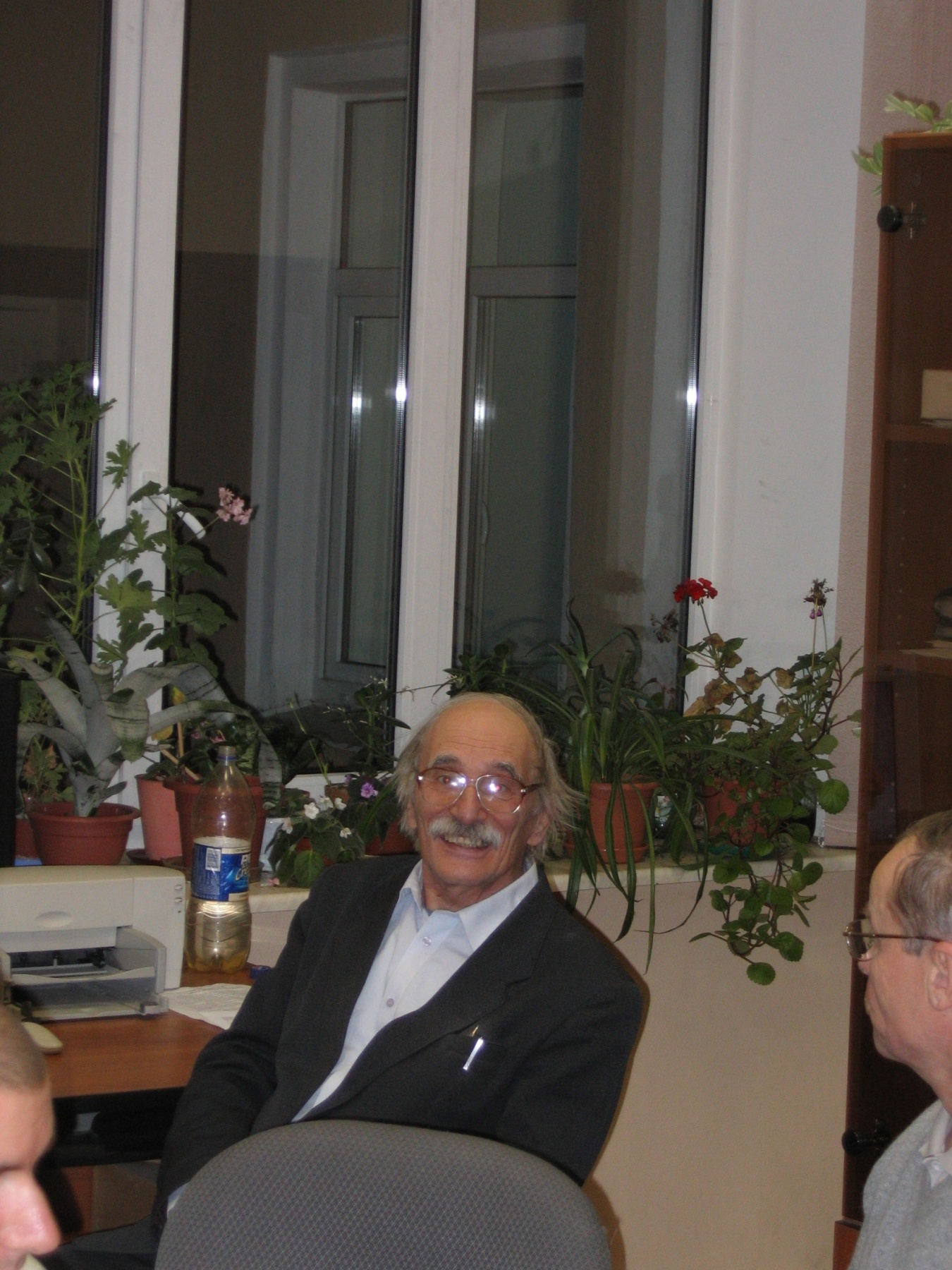 Товстик 
Петр Евгеньевич
Основные направления научных исследований
Аналитическая механика
Механика неголономных систем
Динамика роботов
Динамика космических летательных аппаратов
Теория электромеханических систем
Механика тонкостенных конструкций
Колебания оболочек вращения
Теория сопряженных и подкрепленных оболочек
Деформация и колебания пластин
Биомеханика глаза
Нелинейная теория оболочек
Гидроаэроупругость
Спецкурсы и семинары для магистров
Соударение упругих тел
Динамика электромеханичесих систем
Случайные силы
Динамика имитационных тренажеров
Теория удара
Стабилизация сложных систем 
Теория автоматического регулирования
Теория неголономных систем 
Неголономная механика
Динамика космических аппаратов
Теория оболочек глаза
Асимптотические приближения
Задачи нелинейных колебаний 
Движение твердого тела в жидкости
Специальные задачи теории присоединенных масс
Специальные задачи гидроупругости
Переходные процессы в гидроупругости
Современные задачи механики
Лаборатория прикладной механики
В лаборатории ведутся фундаментальные исследования в области оболочек и пластин, имеющие приложения в строительстве, материаловедении, биомеханике
Устойчивость оболочек
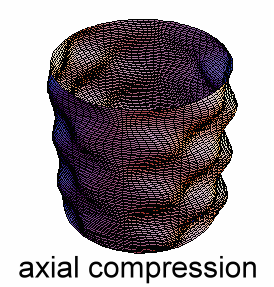 Колебания оболочек
Лаборатория прикладной механики
Биомеханика глаза
Операция ЛАЗИК
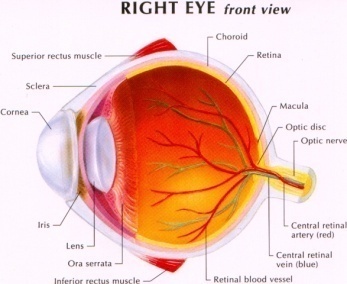 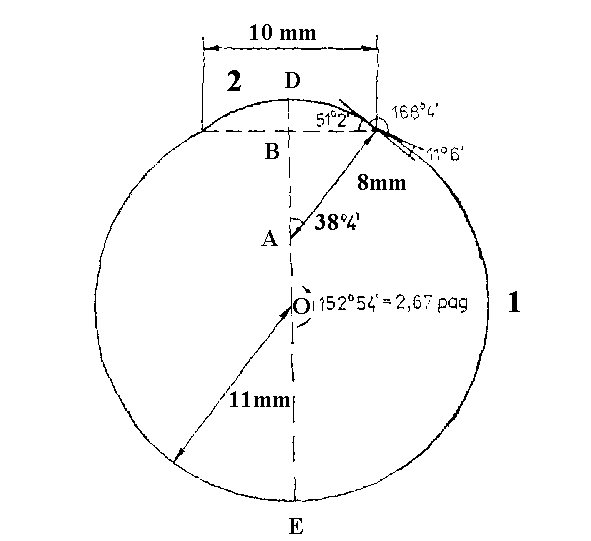 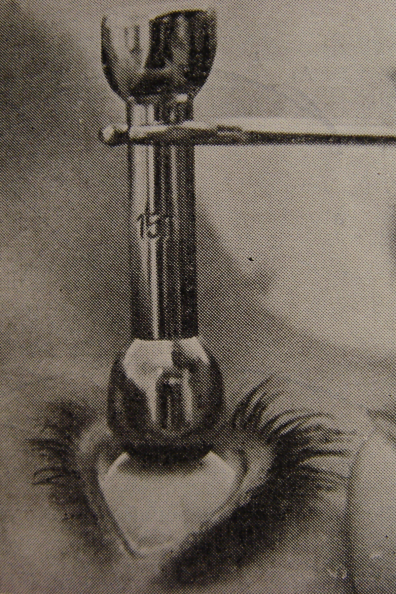 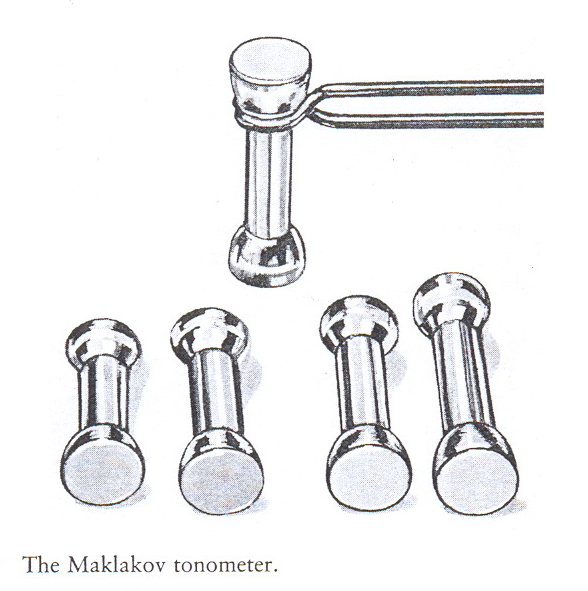 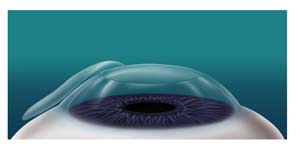 Измерение внутриглазного давления
Лаборатория прикладной механики
Динамика роботов:
Компьютерное моделирование в динамике систем твердых тел 
Автоматическая балансировка  роторов
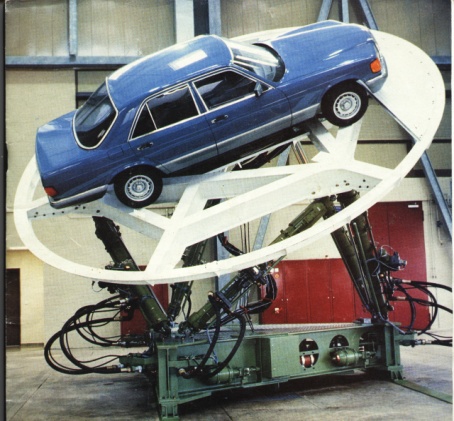 Кафедра гидроаэромеханики
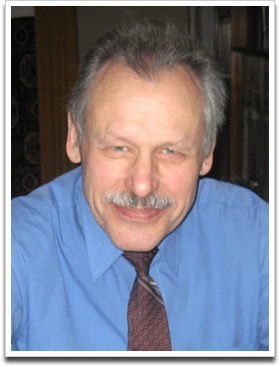 Заведующий кафедрой: доктор физ.-мат. наук, профессор Матвеев Сергей Константинович


http://www.math.spbu.ru/GAM
Основные направления научных исследований
Физико-химическая газодинамика
Динамика сложных и неравновесных сред 
Вычислительная гидродинамика 
Сверхзвуковая аэродинамика 
Экспериментальная аэродинамика
Динамика вязкой жидкости
Спецкурсы и семинары для магистров
Вычислительная гидрогазодинамика
Прикладная газодинамика 
Асимптотические методы
Экспериментальная аэродинамика
Неравновесные течения смеси газов
Физическая газодинамика
Современные методы в задачах неравновесной газодинамики
Неустановившееся движение в плотных средах
Динамика разреженного газа
Движение вязкой жидкости
Прикладная газодинамика
Теория профилей и решеток
Волновые движения жидкости
Стажировка в ЦАГИ
Для студентов пятого курса ежегодно организуются практики и стажировки, например, в Центральном аэрогидродинамическом институте им. Н.Е.Жуковского.
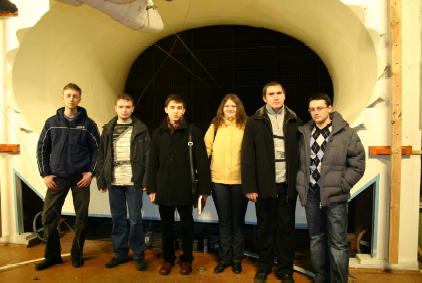 В рабочей камере трансзвуковой аэродинамической трубы
Лаборатория газовой динамики
Вакуумная установка ВУ-1 для исследования аэродинамики тел на высотах 30-100 км (вход в атмосферы планет)
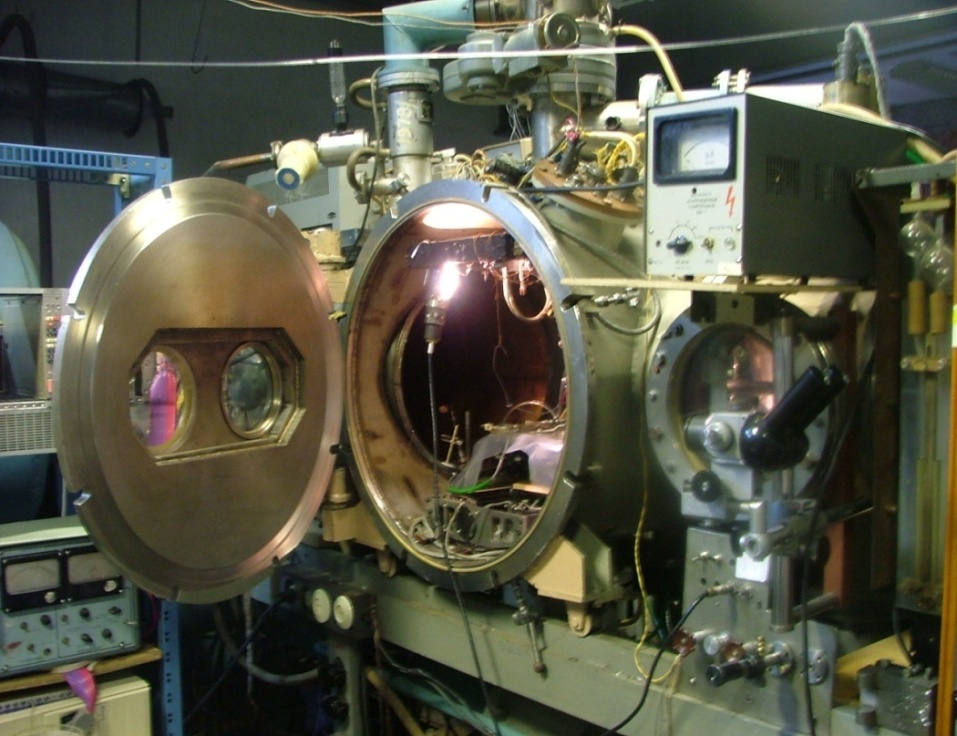 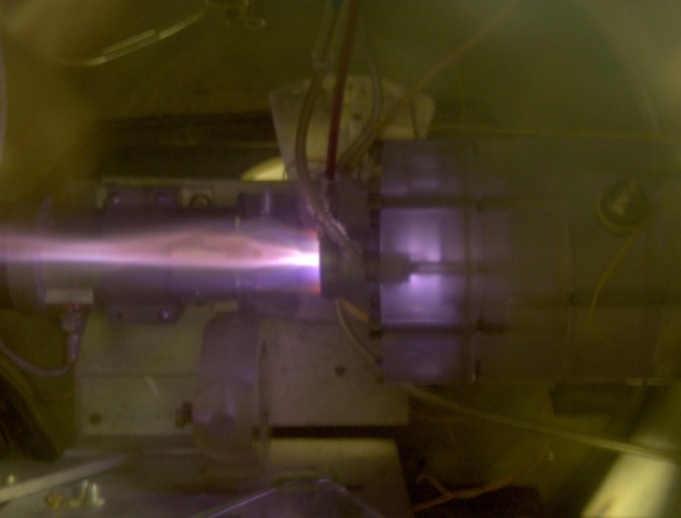 Визуализация потока  
с помощью разряда
Лаборатория газовой динамики
За период с 1966 года по настоящее время проводятся испытания практически всех отечественных космических объектов
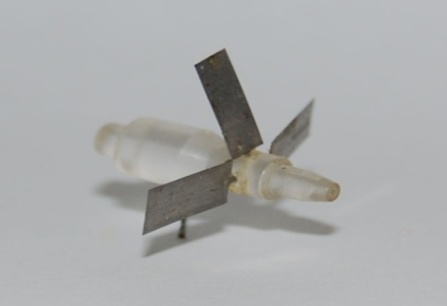 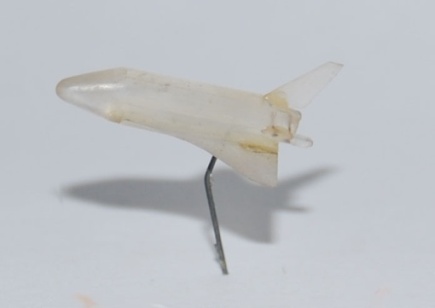 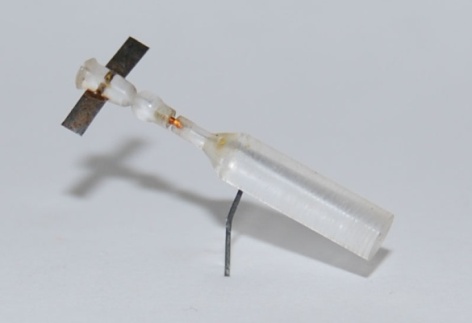 Орбитальная станция
Буран
Стыковка Союз- Аполлон
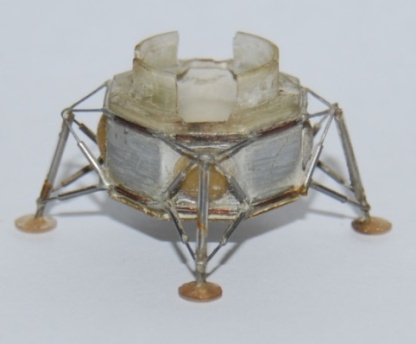 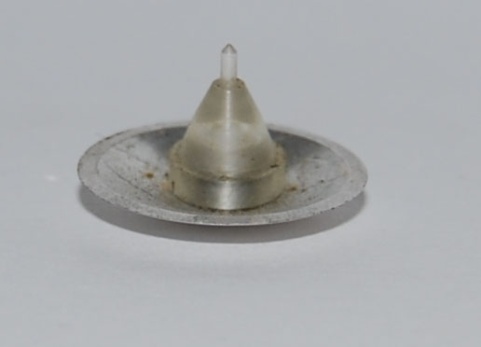 Спускаемые модули: 
Луна и Марс
Лаборатория газовой динамики
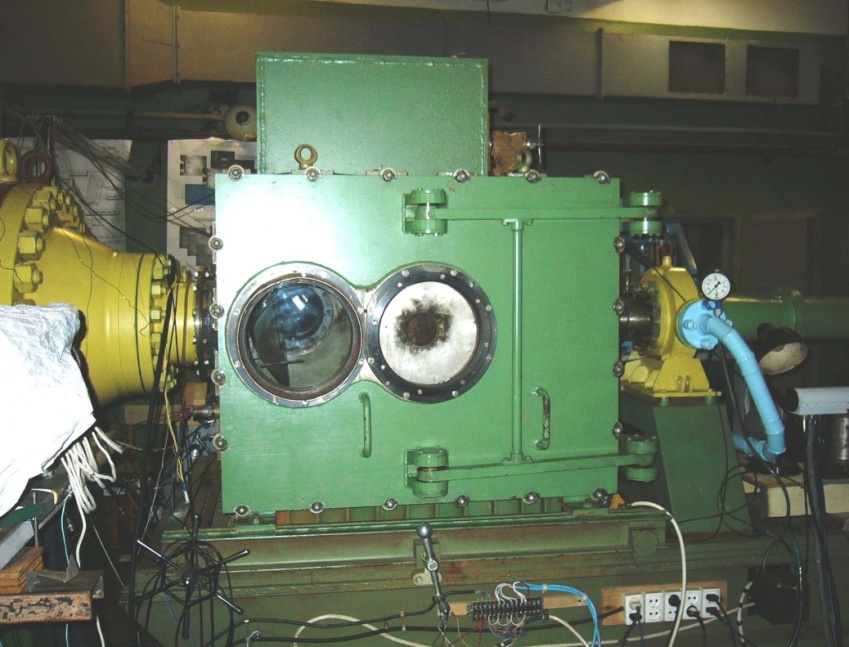 Сверхзвуковая аэродинамическая труба для исследования взаимодействия СВЧ разряда с телом и уменьшения сопротивления летательных аппаратов
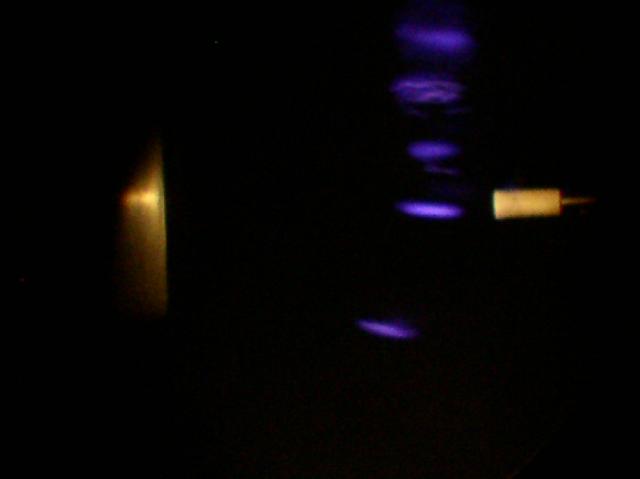 с/зв поток
модель
Структура  потока
Лаборатории аэродинамики
Дозвуковые аэродинамические трубы для исследования аэродинамики летательных аппаратов, ветровых нагрузок на здания и сооружения
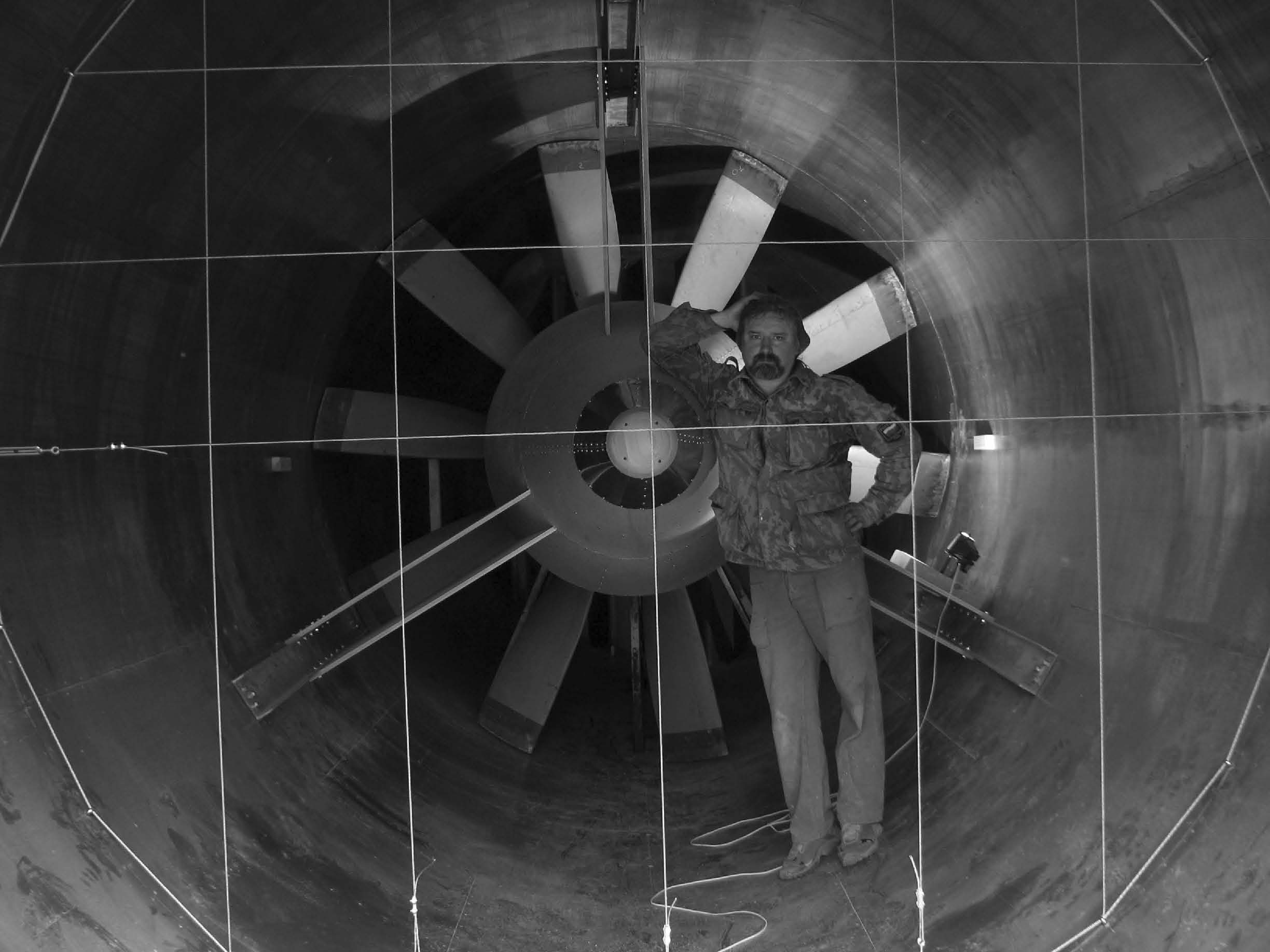 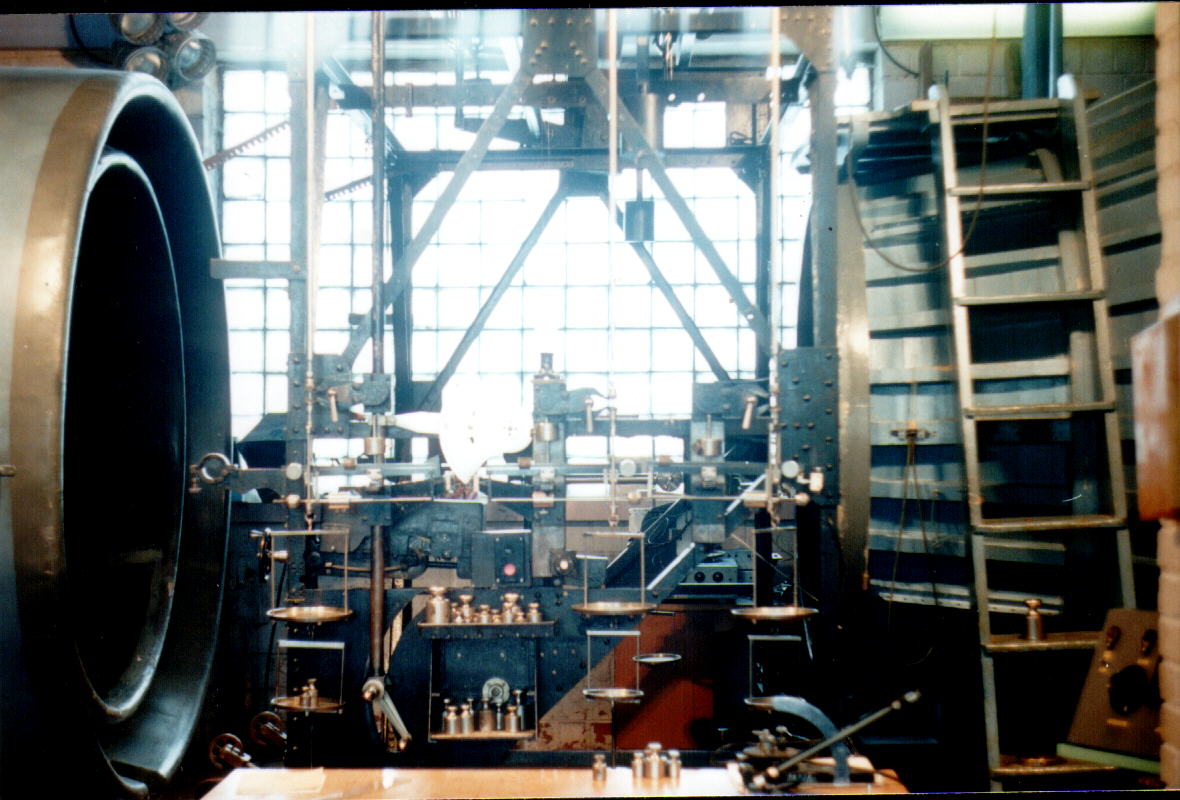 АТ11: скорость свободного потока 
до 70 м/с, диаметр рабочей части 2,25 м
Оборудована самой современной измерительной аппаратурой
АТ12: скорость свободного потока до 40 м/с,
диаметр рабочей части 1,5 м
Кафедра теории упругости
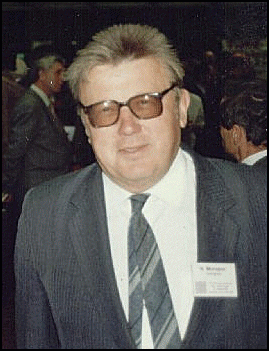 Заведующий кафедрой: академик РАН, профессор, доктор физ.-мат. наукМорозов Никита Федорович


http://www.solidmech.com
Основные направления научных исследований
Механика деформируемого твердого тела
Теория упругости, вязкоупругости и пластичности
Прочность материалов и конструкций
Теория ударно-волновых процессов
Механика разрушения, динамика трещин
Механика композитов
Механика наноматериалов
Теория оболочек
Экспериментальное и численное моделирование процессов деформирования и разрушения
Спецкурсы и семинары для магистров
Физические механизмы деформации и разрушения. Функциональные материалы
Деформирование и разрушение твердых тел: статические и динамические задачи
Введение в механику наноматериалов
Механика композиционных материалов
Регулярные задачи теории упругости
Теория пластичности
Механика разрушения
Регулярные задачи теории упругости
Актуальные проблемы механики деформируемого твердого тела
Лаборатория прочности материалов
Сплавы с эффектом памяти формы - это новый класс материалов, способных в процессе нагрева возвращать большие предварительно заданные деформации. Тело изменяет свою форму не под действием механической силы, а в результате изменения температуры, преобразуя таким образом тепловую энергию в механическую. Сплавы с эффектом памяти формы обладают такжке свойствами сверхупругости, сверхпластичности, способностью генерировать напряжения, обратимой памятью формы.
Лаборатория прочности материалов
Моделирование термомеханических                 соединений
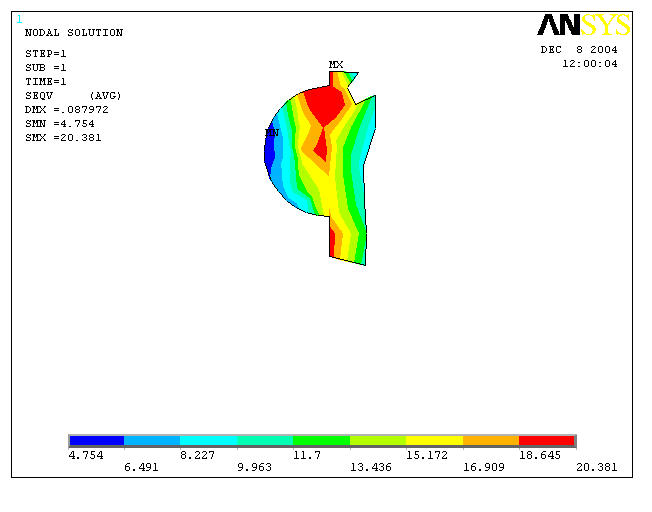 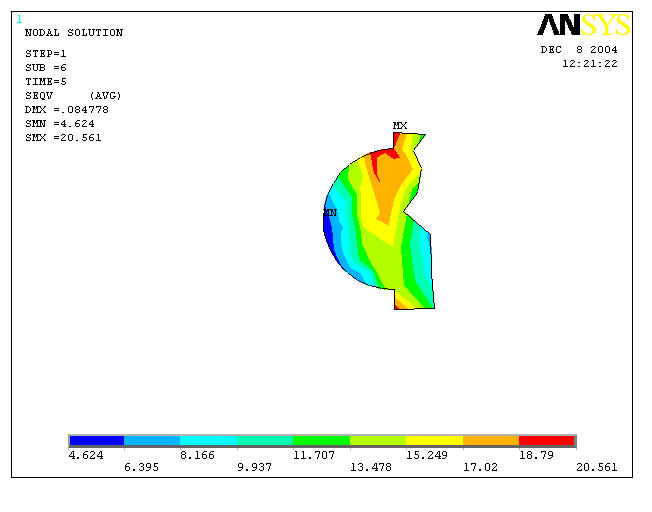 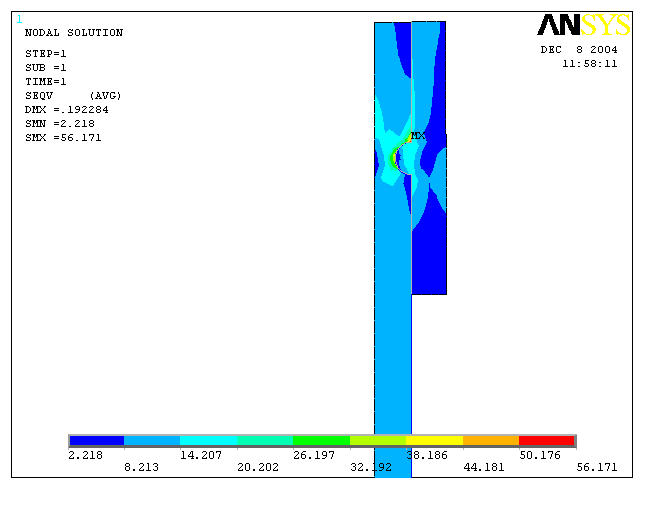 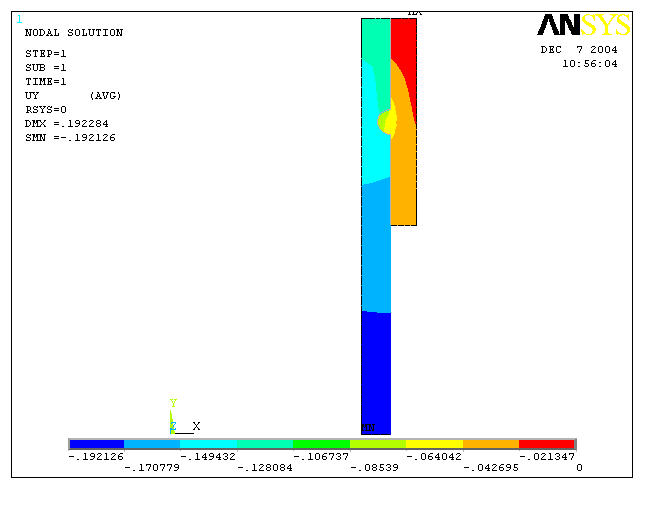 Лаборатория прочности материалов
Тепловые (мартенситные) двигатели
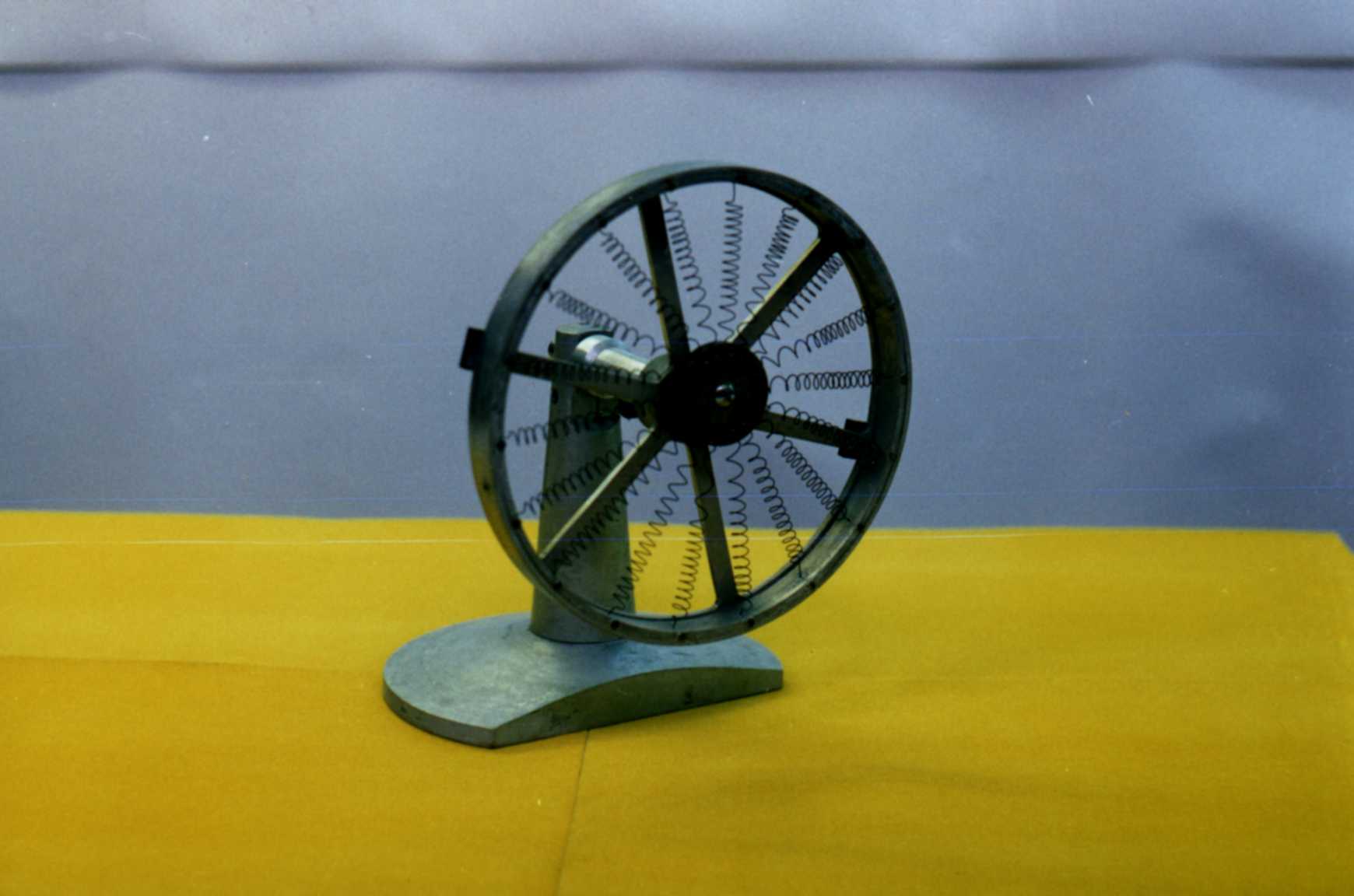 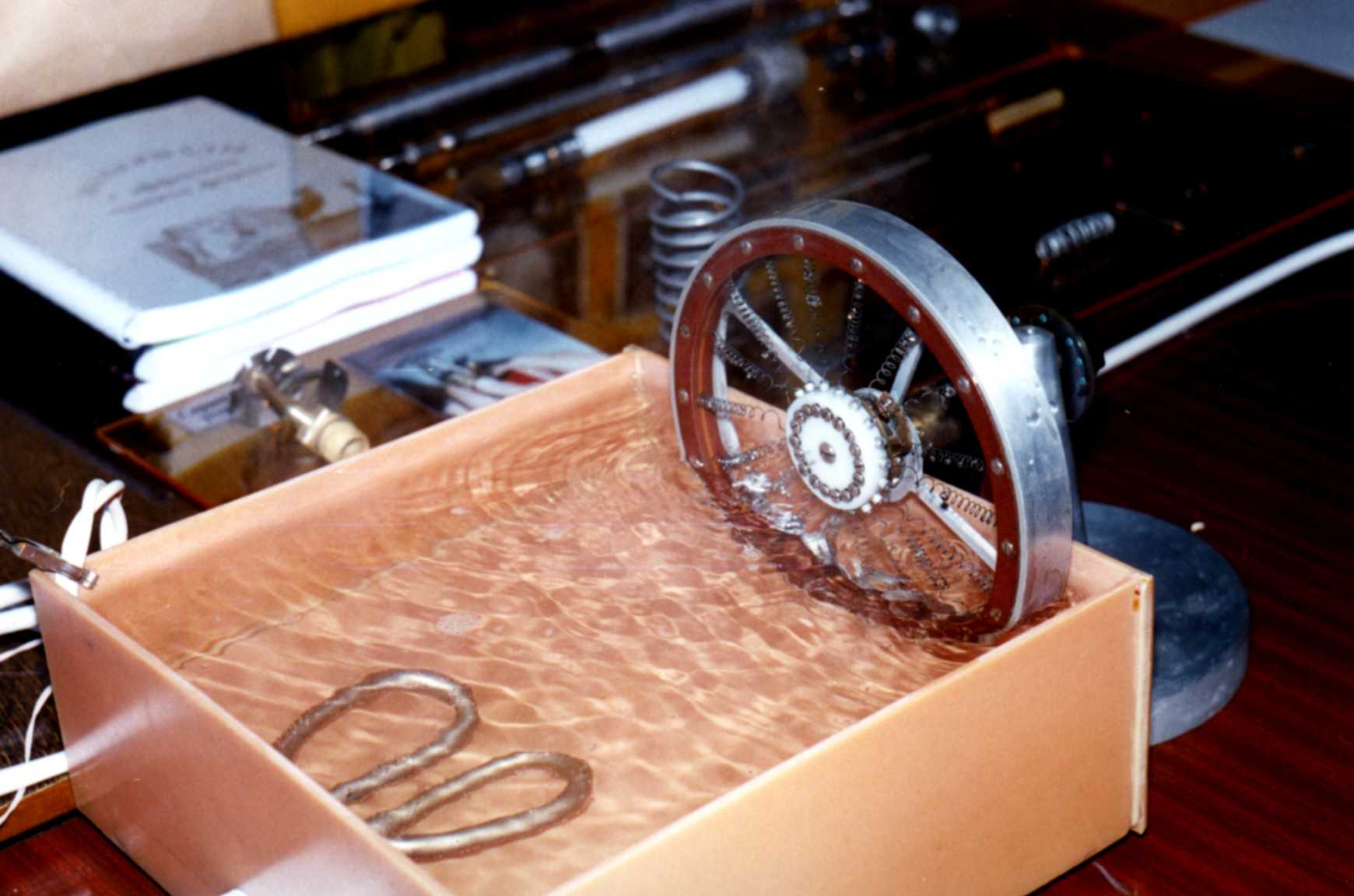 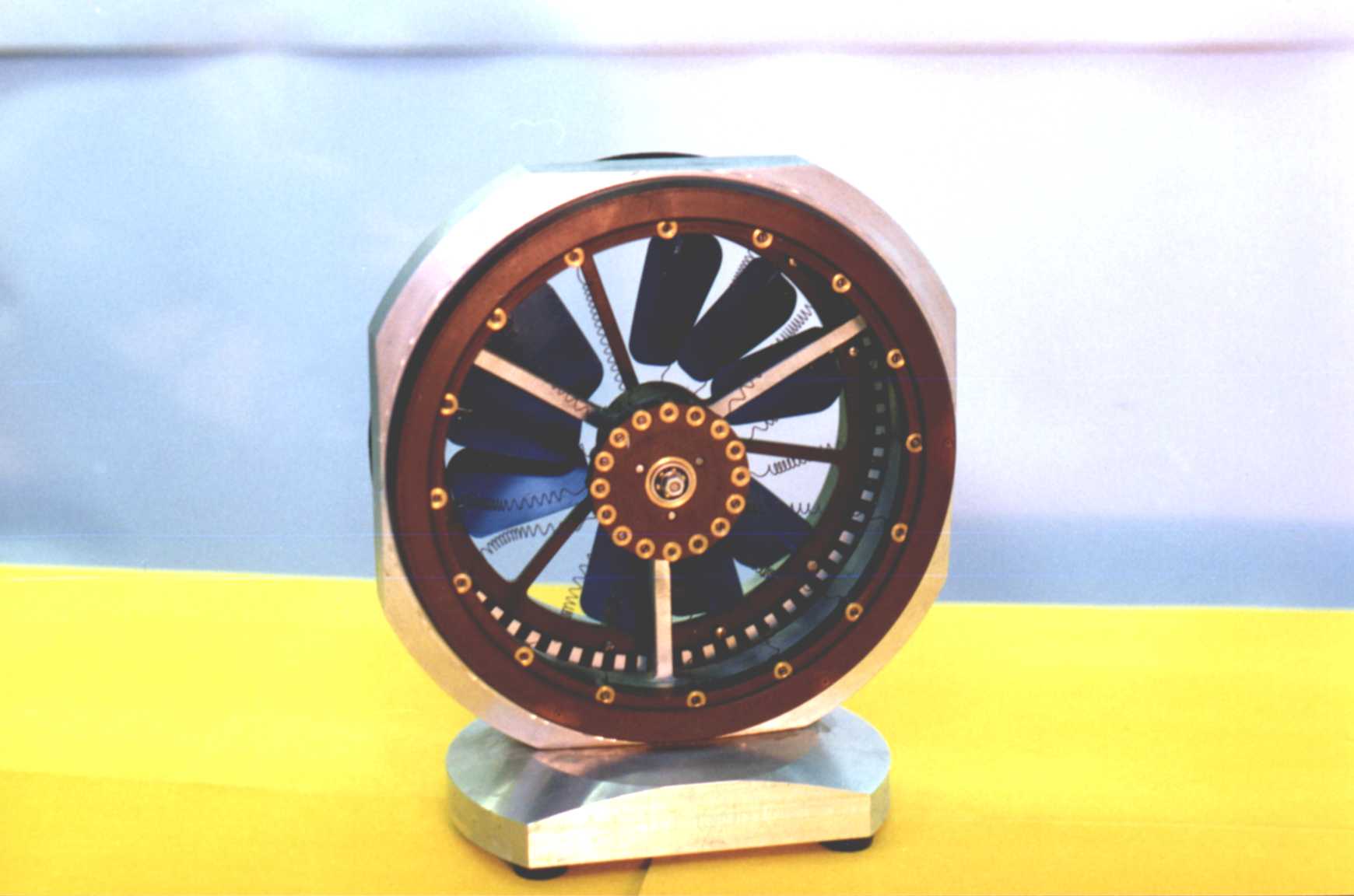 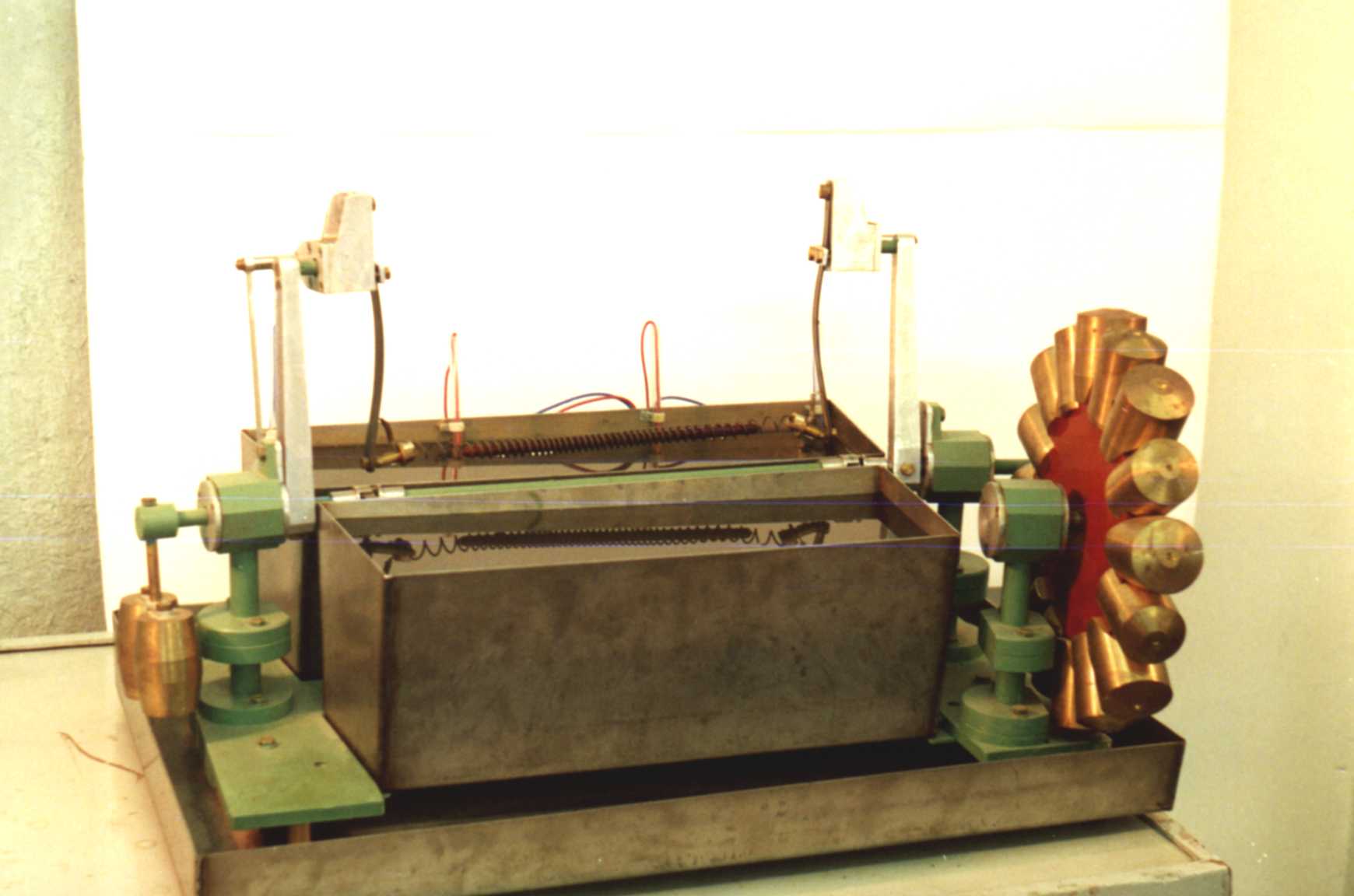 Лаборатория прочности материалов
Ферменные конструкции из материалов с ЭПФ на борту станции «МИР»
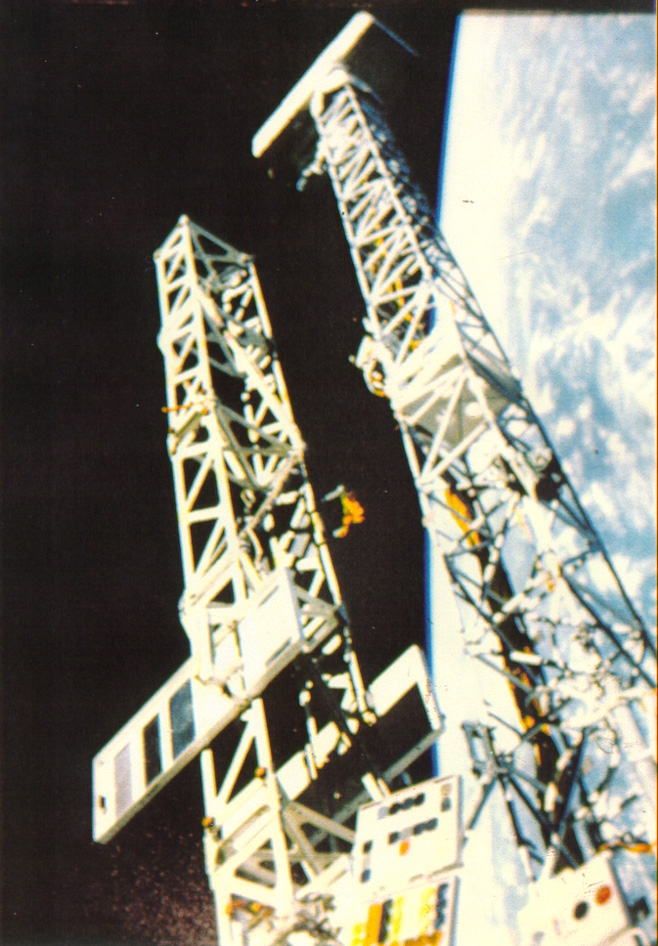 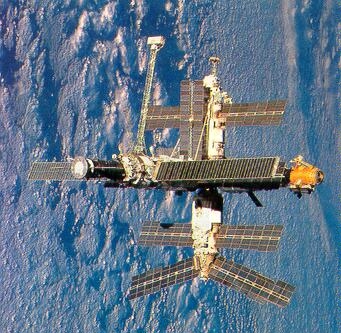 Научный центр «Динамика»
Уже давно замечено, что некоторые материалы, выдерживающие огромные статические или медленные нагрузки, могут рассыпаться даже при слабых, но быстрых ударах, в то время как другие материалы, не слишком прочные при медленных нагрузках, проявляют «чудеса стойкости» по отношению к сильнейшим воздействиям ударно-взрывного типа. 
Чем определяется прочность материала или конструкции в данных условиях? 
Как правильно выбрать материал, соответствующий температурно-скоростному режиму его эксплуатации? 
Можно ли создать конструкционный материал, который будет выдерживать значительные нагрузки в широком диапазоне температур и скоростей воздействия? 
Эти проблемы решают в научном центре «Динамика»
Научный центр «Динамика»
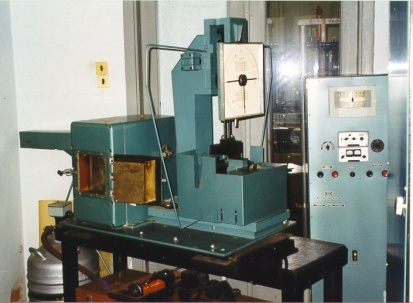 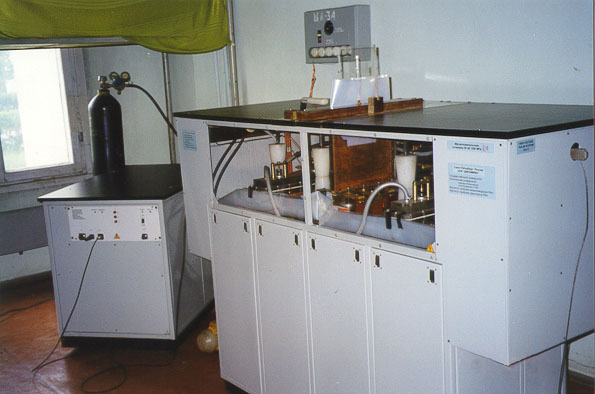 Магнитно-импульсная установка для создания управляемых ударных воздействий
Установки для низкоскоростных ударных и квазистатических воздействий
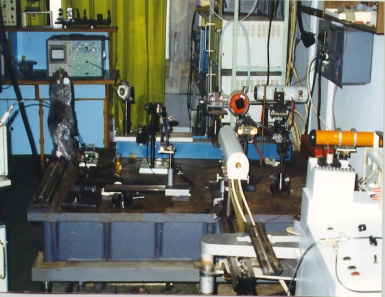 Лазерный комплекс для реализации импульсов наносекундного диапазона
Научный центр «Динамика»
Необычные явления в поведении материалов:
квантовые особенности поведения присущи не только объектам микромира, но и макроскопическим телам, подвергающимся интенсивным быстрым и сверхбыстрым воздействиям.
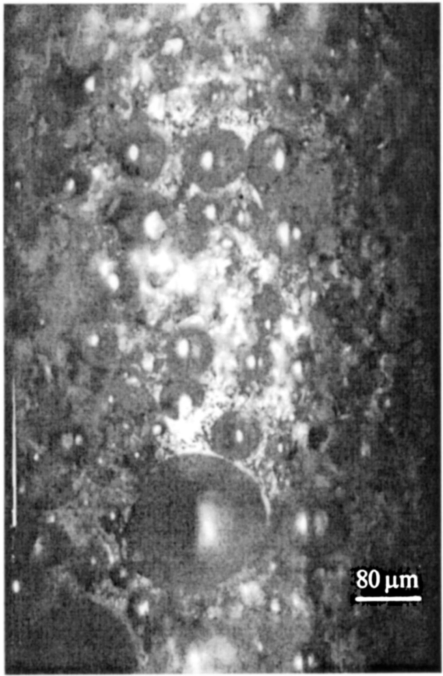 Образцы исследуемых материалов
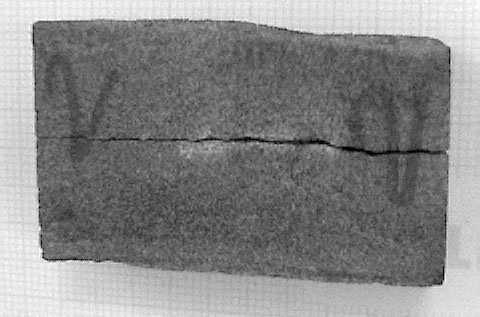 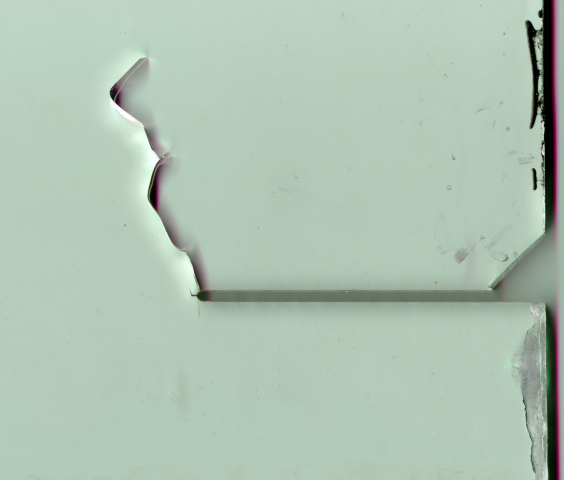 Горные породы
Полимеры
Композиты
Кафедра физической механики
Заведующий кафедрой: кандидат физ.-мат. наук, доцентМорозов Виктор Александрович
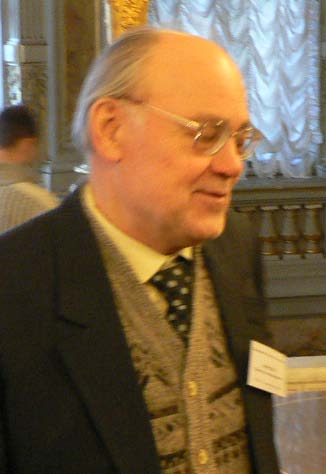 http://www.math.spbu.ru/ru/index.html
Основные направления научных исследований
Исследование сильнонеравновесных процессов в механике неоднородных и структурированных сред
Физические основы механики твёрдых тел, жидкостей и газов, динамика плазмы
Разработка концепций перспективной космической техники:
активных систем дистанционного определения элементного состава искусственных орбитальных объектов в околоземном космическом пространстве
корпускулярно-пучковых систем дистанционного элементного анализа поверхностных пород безатмосферных небесных тел (Луны, спутников Марса, астероидов и др.)
экология ближнего космоса 
Теоретическое и экспериментальное моделирование высокоскоростного нагружения твердых тел, взаимодействия наночастиц с преградой, динамики дислокаций в твердых телах при наличии внешних магнитных полей. 
Исследование переходных процессов в механике, в задачах управления открытыми системами, информационных технологиях, биомеханике и медицине.
Спецкурсы и семинары для магистров
Неравновесные процессы в механике неоднородных сред
Динамика заряженных корпускул и микрочастиц в околоземном космическом пространстве
Граничные задачи нелокальной механики сплошных сред
Динамика высокоскоростного нагружения
Электромеханические модели твердых тел 
Термодинамика открытых систем
Динамика плазмы
Математические модели мышечных усилий
Модели газообмена человека
Микрогидродинамика
Реологические модели турбулентных течений
Элементы биомеханики
Магнитная газодинамика плазмы
Динамика корпускулярных пучков
Обтекание тел разреженной плазмой
Научные результаты отделения механики
За последние три года 
опубликовано более 250 статей в рецензируемых российских и зарубежных журналах, сделано более 300 докладов на научных конференциях. Вышел ряд монографий в ведущих научных издательствах России и за рубежом (в частности, 2 монографии в издательстве Springer Verlag)
защищены 6 докторских и 15 кандидатских диссертаций
2 коллектива авторов получили первую премию СПбГУ «За научные труды»
Гранты, программы, партнеры
Гранты РФФИ (23 гранта за последние 3 года)
Гранты президента России
Участие в Федеральных целевых программах Министерства образования и науки РФ
Партнерами и заказчиками отделения механики в разные годы являлись РКК «Энергия», Министерство обороны РФ, ЦНИИ «Прометей», НПО «Ленинец», ЦАГИ им. Н.Е. Жуковского,  Газпром, РЖД, КБ "Арсенал", НПО им. С.А. Лавочкина.
Международное сотрудничество
Участие в международных научных конференциях
Совместная научная работа и чтение лекций в ведущих университетах Европы, США, Канады, Китая
Обучение студентов и аспирантов в магистратуре и аспирантуре зарубежных университетов 
Гранты международных фондов
Участие в программах Европейского космического агентства
Сотрудничество с промышленными компаниями Shell, Volkswagen, Boeing
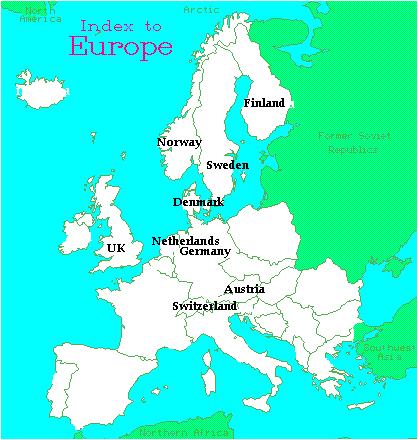 Международные научные контакты
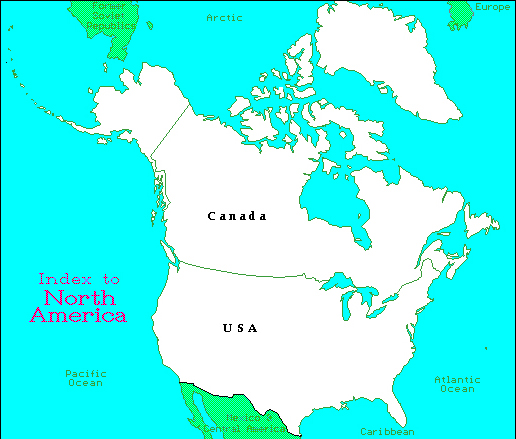 Лекции,
научная работа
Учеба студентов
Конференции
Работа выпускников
Все вышеперечисленное
Выпускники
Выпускники отделения механики работают в российских и зарубежных университетах
В высших учебных заведениях Санкт-Петербурга 
Санкт-Петербургский государственный морской технический университет, 
Петербургский государственный Университет Путей Сообщения, 
Санкт-Петербургский государственный университет технологии и дизайна,  
Балтийский государственный технический университет «Военмех», 
Санкт-Петербургский государственный технологический университет
Наши выпускники обучаются в аспирантуре в России и за рубежом (в настоящее время наши аспиранты учатся в Канаде, Великобритании, Финляндии, в начале 2000 – несколько человек защитили PhD в Германии, Франции, Швеции)
Выпускники
Выпускники отделения механики работают в научно-исследовательских институтах, например:
Институт проблем машиноведения РАН 
Центральный научно-исследовательский институт им. ак. А.Н.Крылова
Центральный институт авиамоторного машиностроения 
Центральный аэрогидродинамический институт им. Н.Е.Жуковского 
Концерн Гидроприбор, НИИ Мортеплотехники, НИИ командных приборов
ДО НОВЫХ ВСТРЕЧ!
Желаем всем абитуриентам успешного выбора и исполнения мечты !